In the living room
STUDENT’S  BOOK, page 32
This is the living room in the Kecman home.They have a big table and chairs, a sofa,an armchair and a coffee table.They have a green carpet and blue curtains.Marko is in the living room . He is talking to his mother.
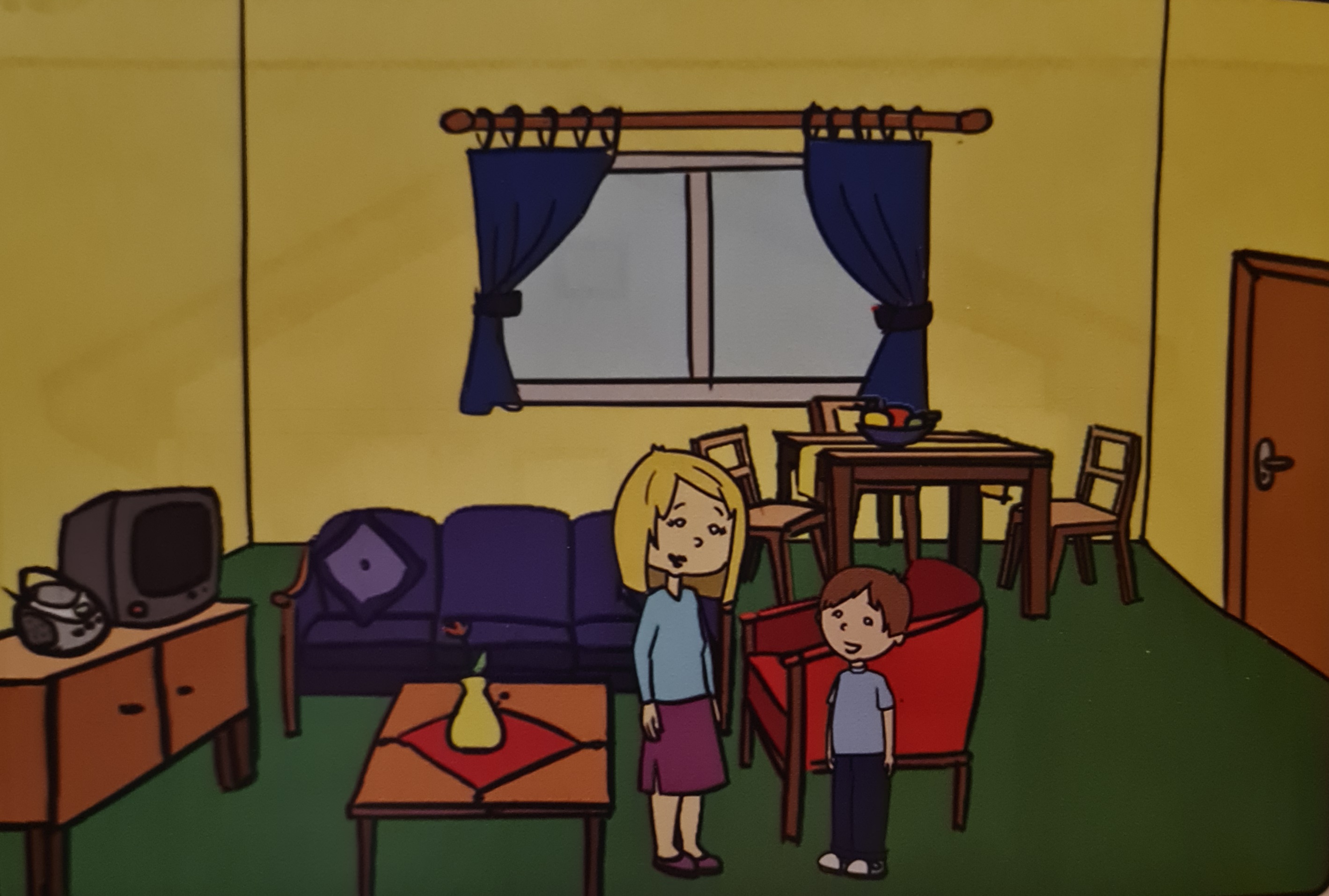 a big table                             chairs




  an armchair                         a  sofa
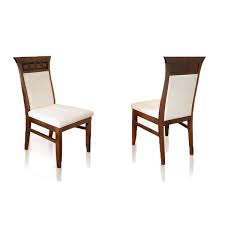 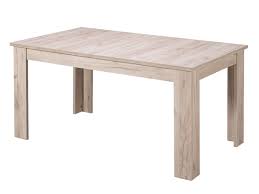 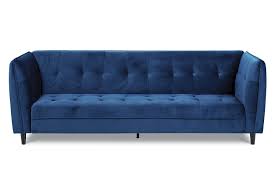 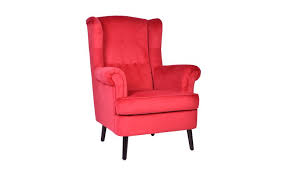 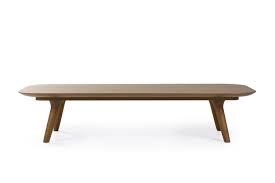 a coffee table


                                 curtains


                                  a carpet
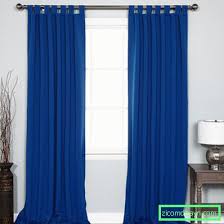 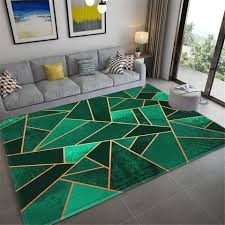 Activity book, page 33 exercise 2: Answer the questions:
1)Do you have a living room in your house ?
   Yes, I do.
2)Do you have a sofa in your living room ?
   Yes, I do .
3)Does your house have a garden ?
   Yes, it does./No,it does n’t.
4)Do you listen to music on Sundays ?
  Yes, I do. / No, I don’t .
5)What color are the curtains in your home ?
   The curtains in my home are ________(blue).
   They are______(blue).
This is your homework:
Activity book , page 33
   Exercise 1 Fill in the blanks
   Exercise 3 Circle the odd one out        	  and write.
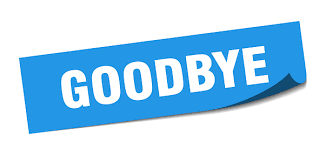